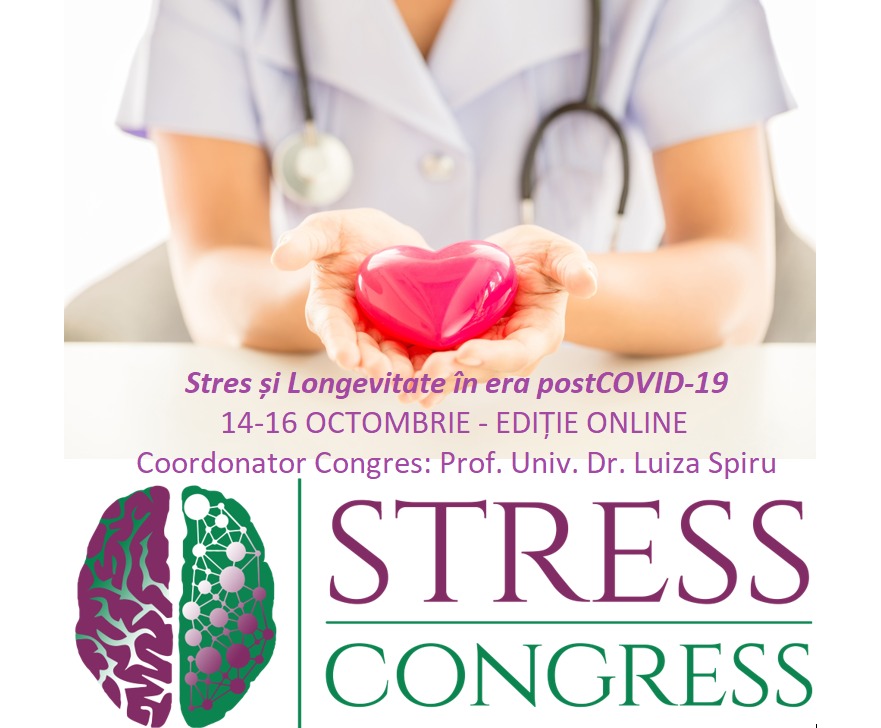 TITLU E-POSTERbold/italic.Dimensiuni font recomandate: 60-70.  Acest exemplu utilizeaza font TIMES NEW ROMAN dimensiune 60.
AUTORI: PRIMUL AUTOR SCRIS SA FIE AUTORUL PREZENTATOR.
AFILIERE:
Dimensiuni font recomandate: 36-40  
Acest exemplu utilizeaza font TIMES NEW ROMAN dimensiune 36.
TEXT E-POSTER
 Dimensiuni font recomandate: 24-32. 
Acest exemplu utilizeaza font TIMES NEW ROMAN dimensiune 28.
TEMPLATE E-POSTER DIMENSIUNE A1 LANDSCAPE